Study plan
1
Yearly schedule for courses
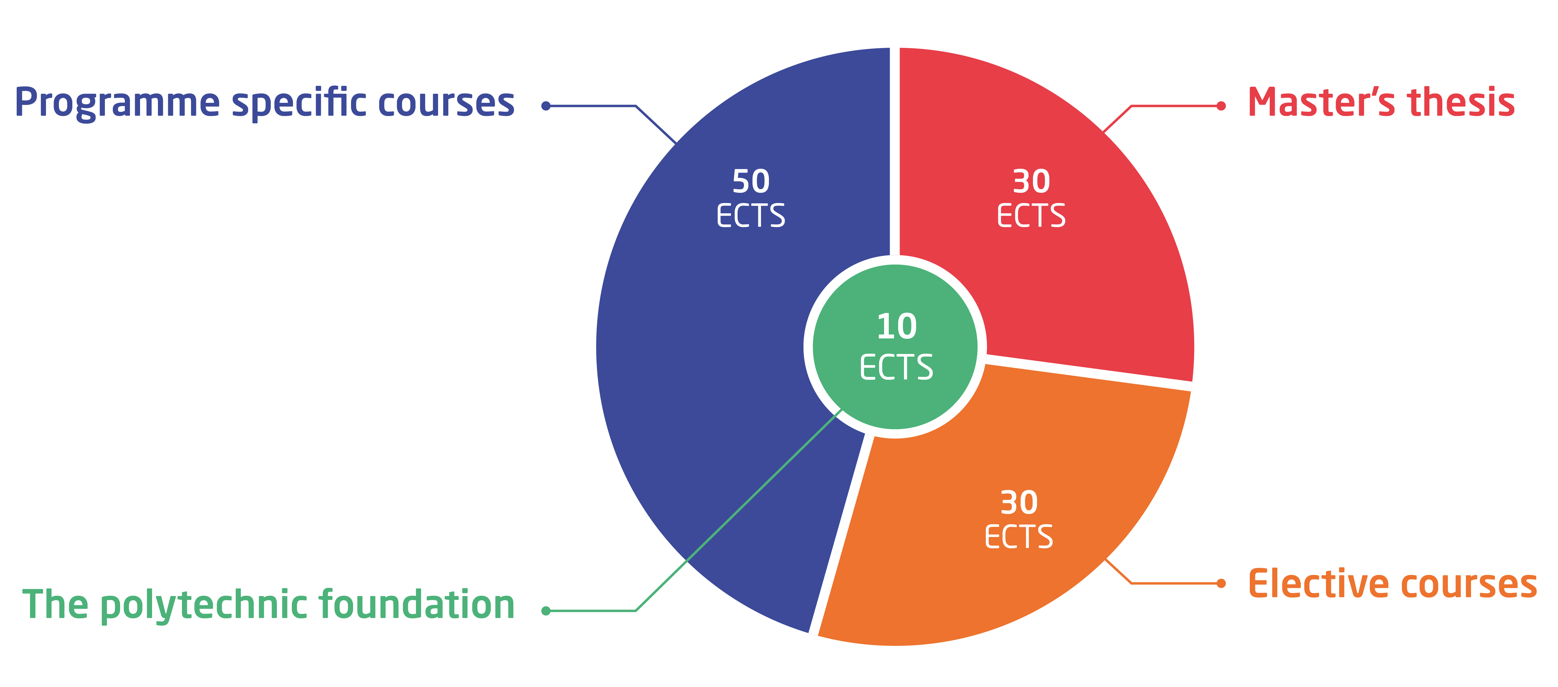 2